«ОТРАРСКЯ КАТАСТРОФА»
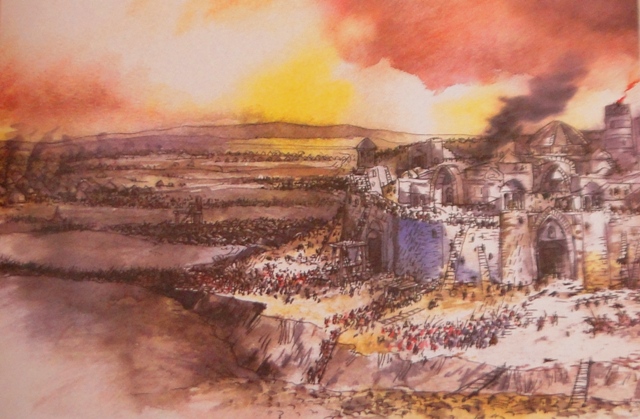 ДРЕВНИЙ ГОРОД ОТРАР
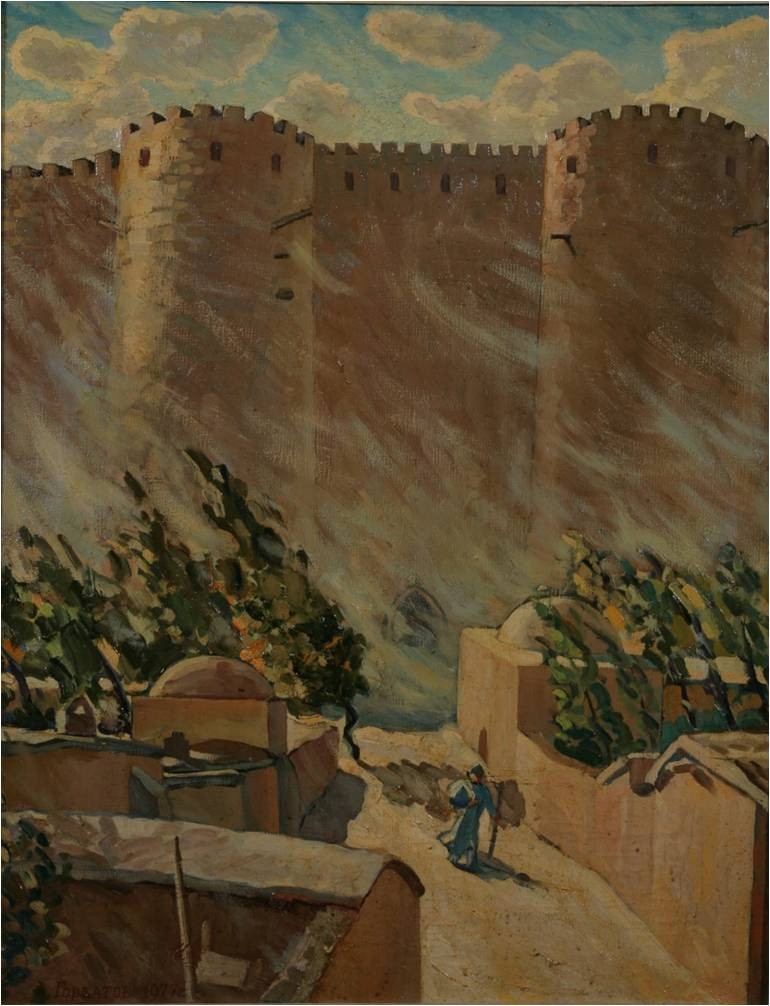 Отрар, (каз. Отырар) - Турар, Фараб — до монгольского нашествия, один из крупнейших городов Средней Азии. 
Расположен в низовьях реки Арысь при впадении её в Сырдарью, в 57 км южнее города Туркестан, 120 км северо-западнее Шымкента.
Расцвет Отрара – 9-12 века
ГОРОДИЩЕ ОТРАР С ВЫСОТЫ
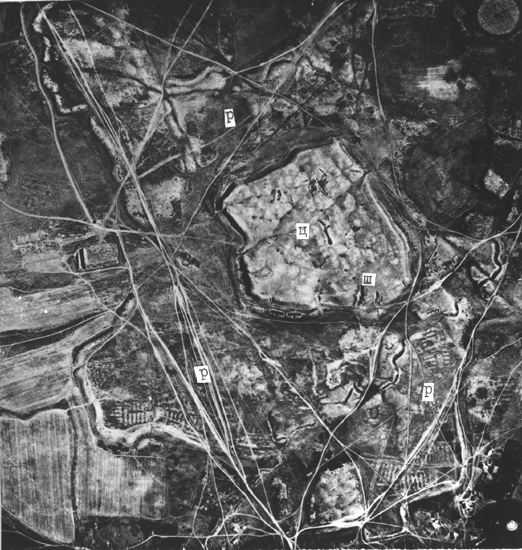 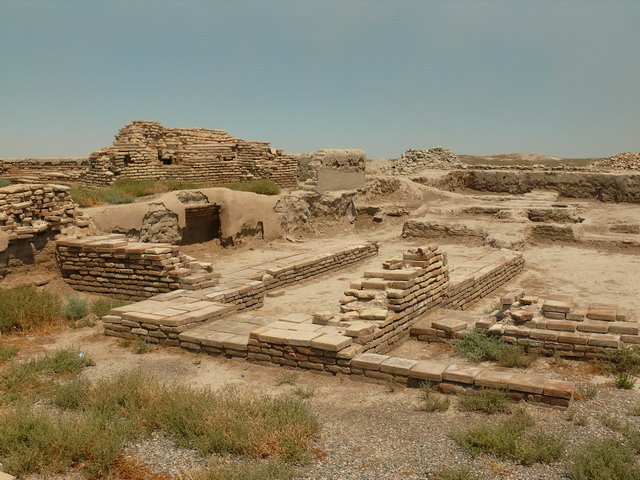 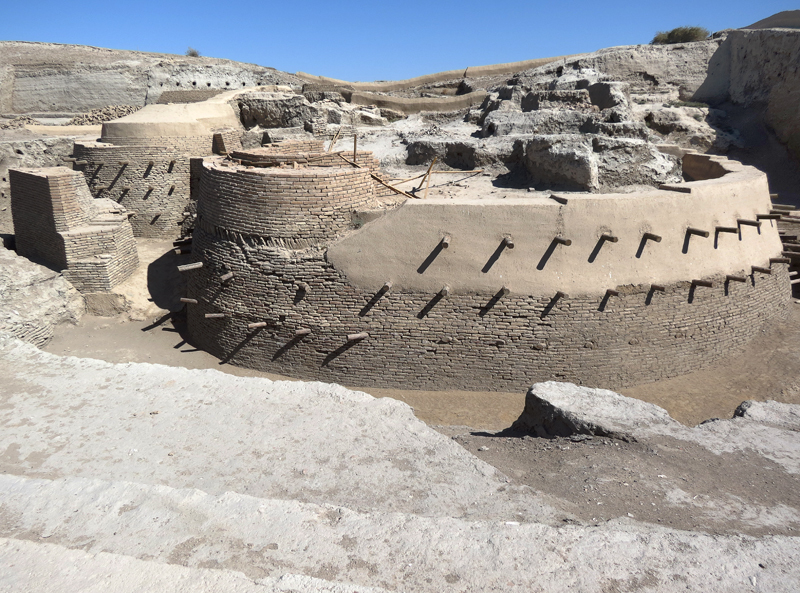 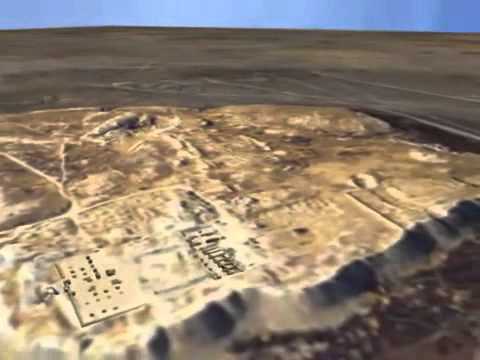 В ДРЕВНЕМ ГОРОДЕ
В двухсоттысячном Отраре, выросшем на том месте, где река Арысь сливалась с Сырдарьей, обосновались ученые, мудрецы, искусные музыканты, предсказатели, ювелиры. В городе было большое медресе, базар, мастерская-кузница, гурт-хана (место, где распивали вина), баня, мечети, лавки, магазины.
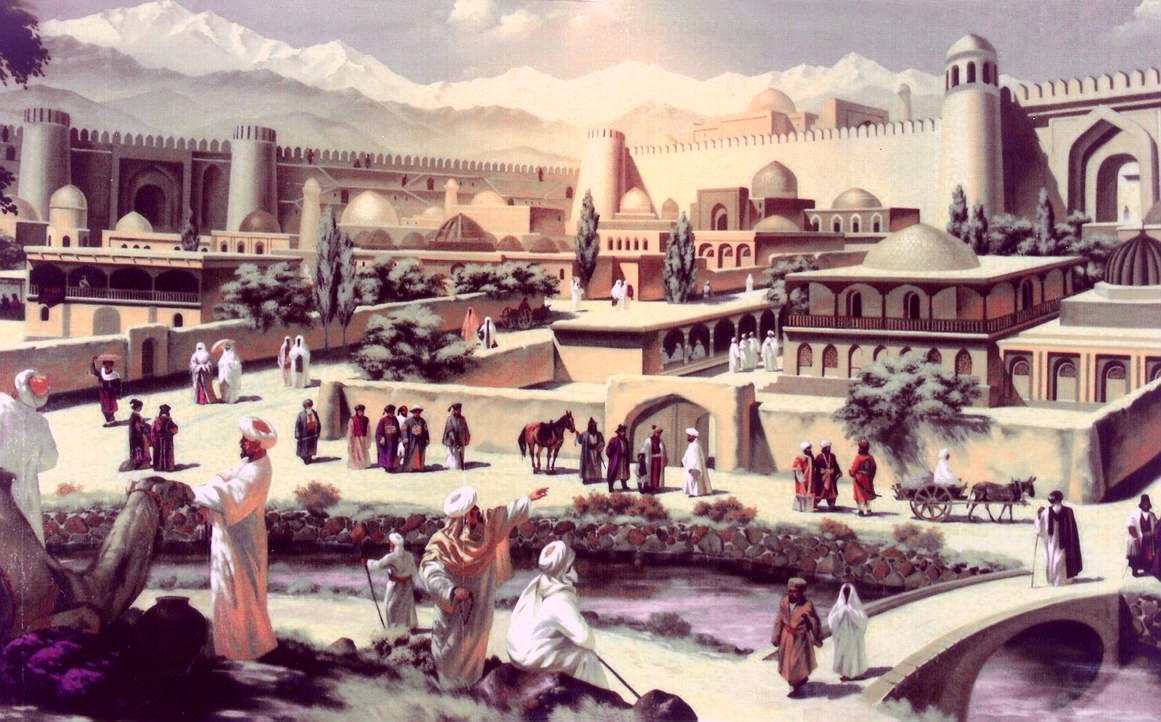 ОТРАР-РОДИНА АЛЬ-ФАРАБИ«ВТОРОЙ УЧИТЕЛЬ ПОСЛЕ АРИСТОТЕЛЯ»
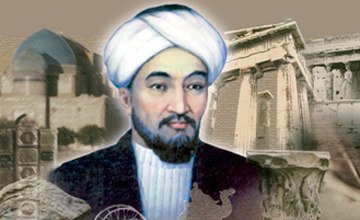 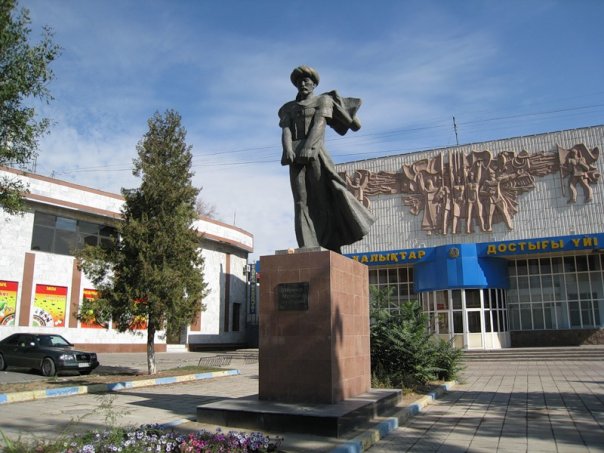 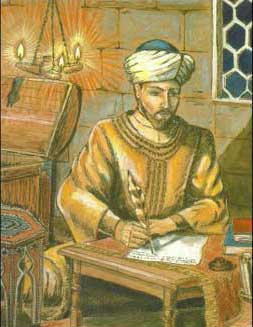 ЗАВОЕВАНИЕ ГОРОДА МОНГОЛАМИ. ГЛАВНЫЕ ФАКТЫ
Во время монгольского нашествия (начало 13 века) городом правил Каир-хан.
 1218 год – Монголы вторгаются в Жетысу. 150 тысяч воинов.
Уничтожение торгового Каравана  в Отраре.
1219 год – оборона Отрара
		В 1219 году город был осажден монгольскими войсками под руководством старшего сына завоевателя, Жошы. Осада продолжалась 6 месяцев. В городе начался голод и недовольство отказом идти на переговоры с монголами, однажды ночью кто-то из жителей города открыл ворота монголам. Захватившие после этого город монголы уничтожили значительную часть населения, оставшуюся забрали в рабство, сам город был сожжён и уничтожен. Предателя по имени Караша, открывшего городские ворота, казнил лично Жошы.

Каир Хан – правитель Отрара
Караша – предатель, который открыл ворота.
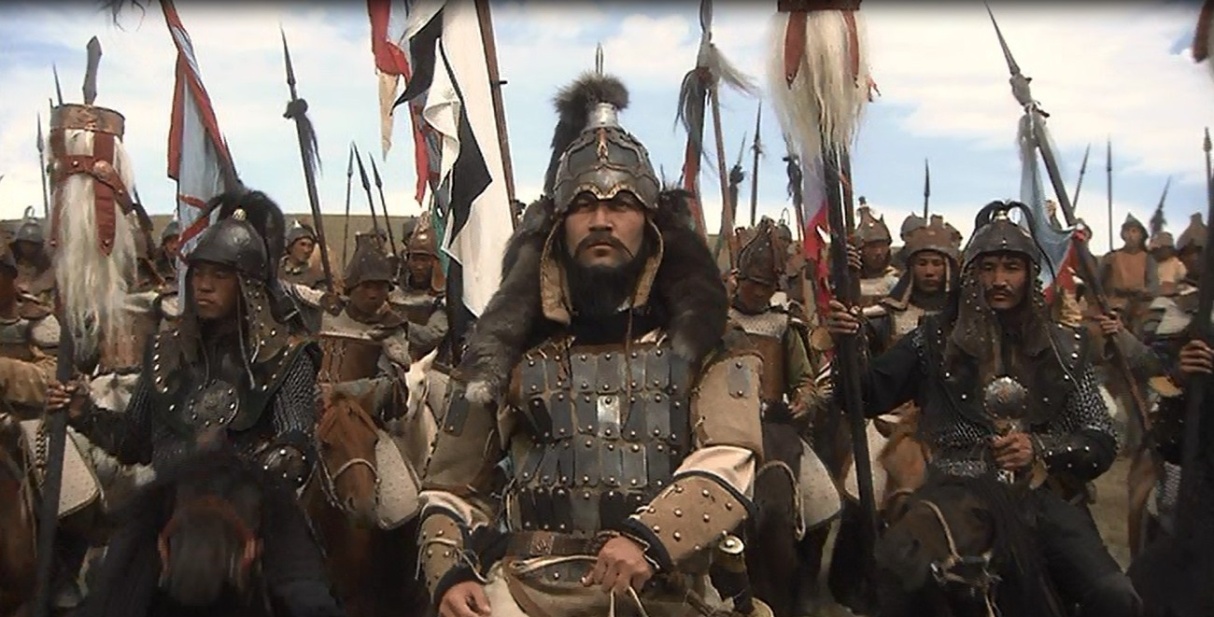 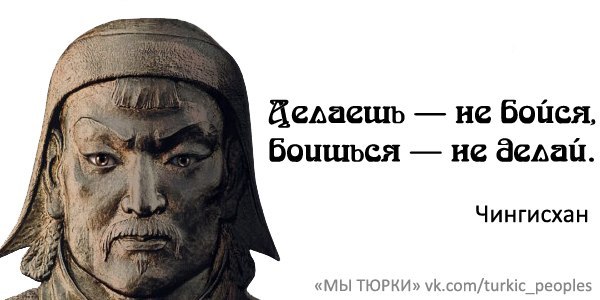 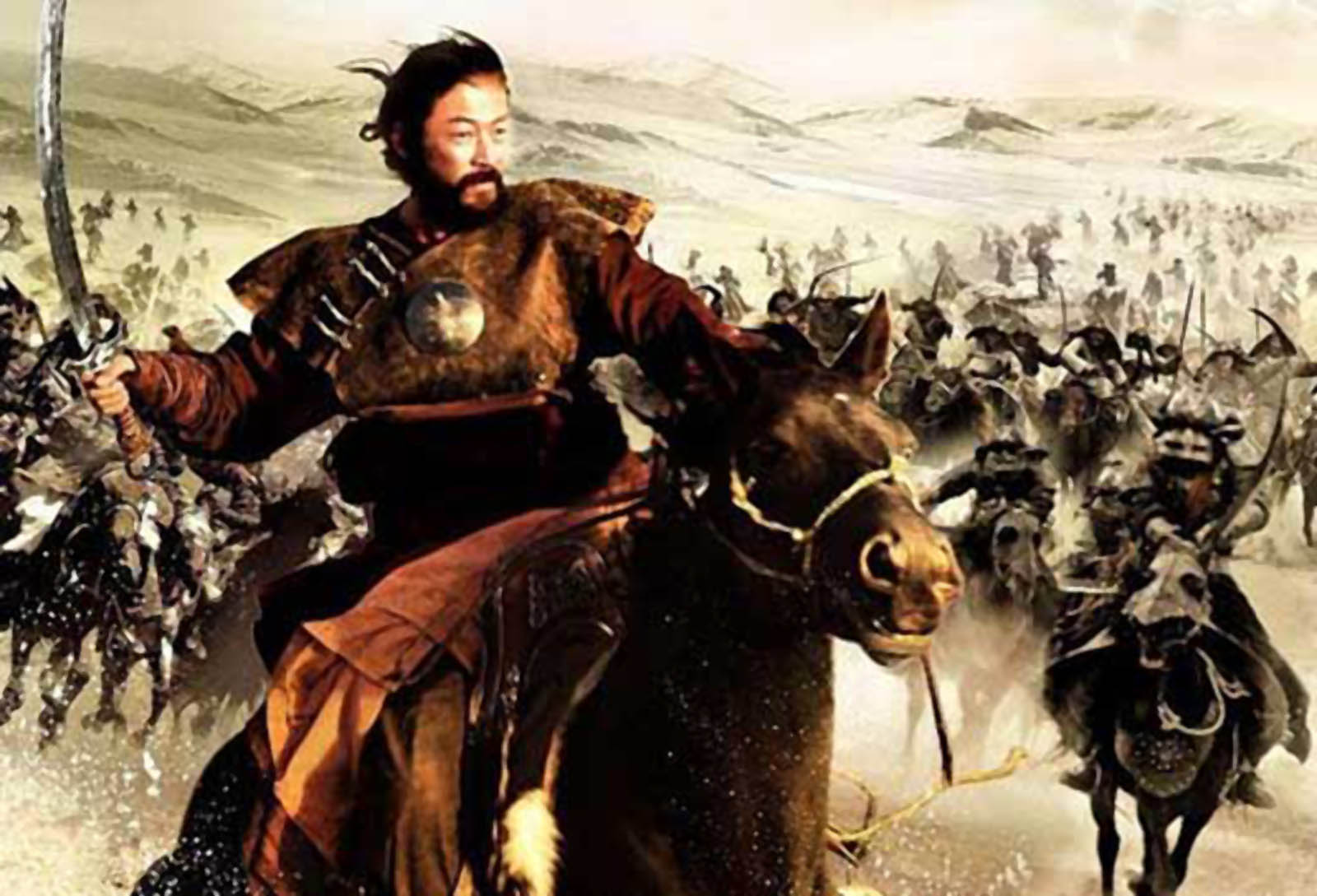 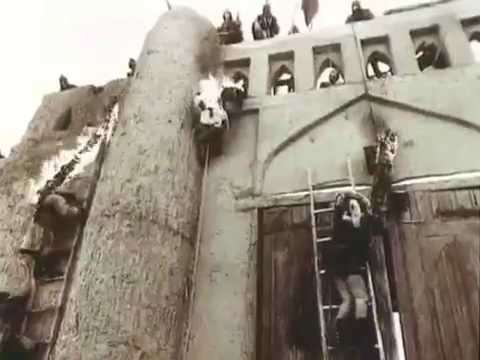 СОВРЕМЕННОЕ СОСТОЯНИЕ
Высота основного бугра от подошвы (культурный слой) — до 18 м, сохранились остатки городского рва. 
		В 2001—2004 годах осуществлялся проект ЮНЕСКО, Казахстана и Японии «Консервация и сохранение древнего города Отрар». С 2004 года действует государственная программа «Возрождение древнего Отрара».
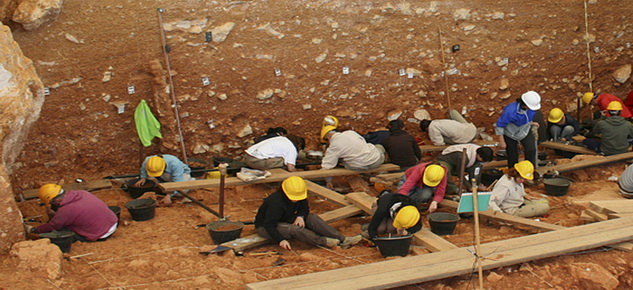 1236-1242 гг. – СЕМИЛЕТНИЙ ПОХОД НА ЗАПАД БАТЫЯ –ВНУКА ЧИНГИЗХАНА
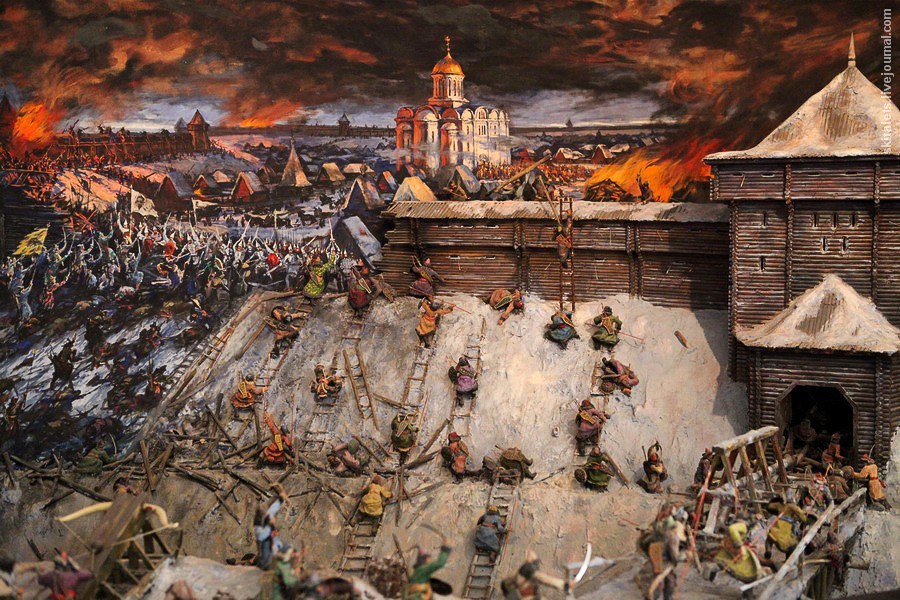 СОЗДАНИЕ ЗОЛОТОЙ ОРДЫ
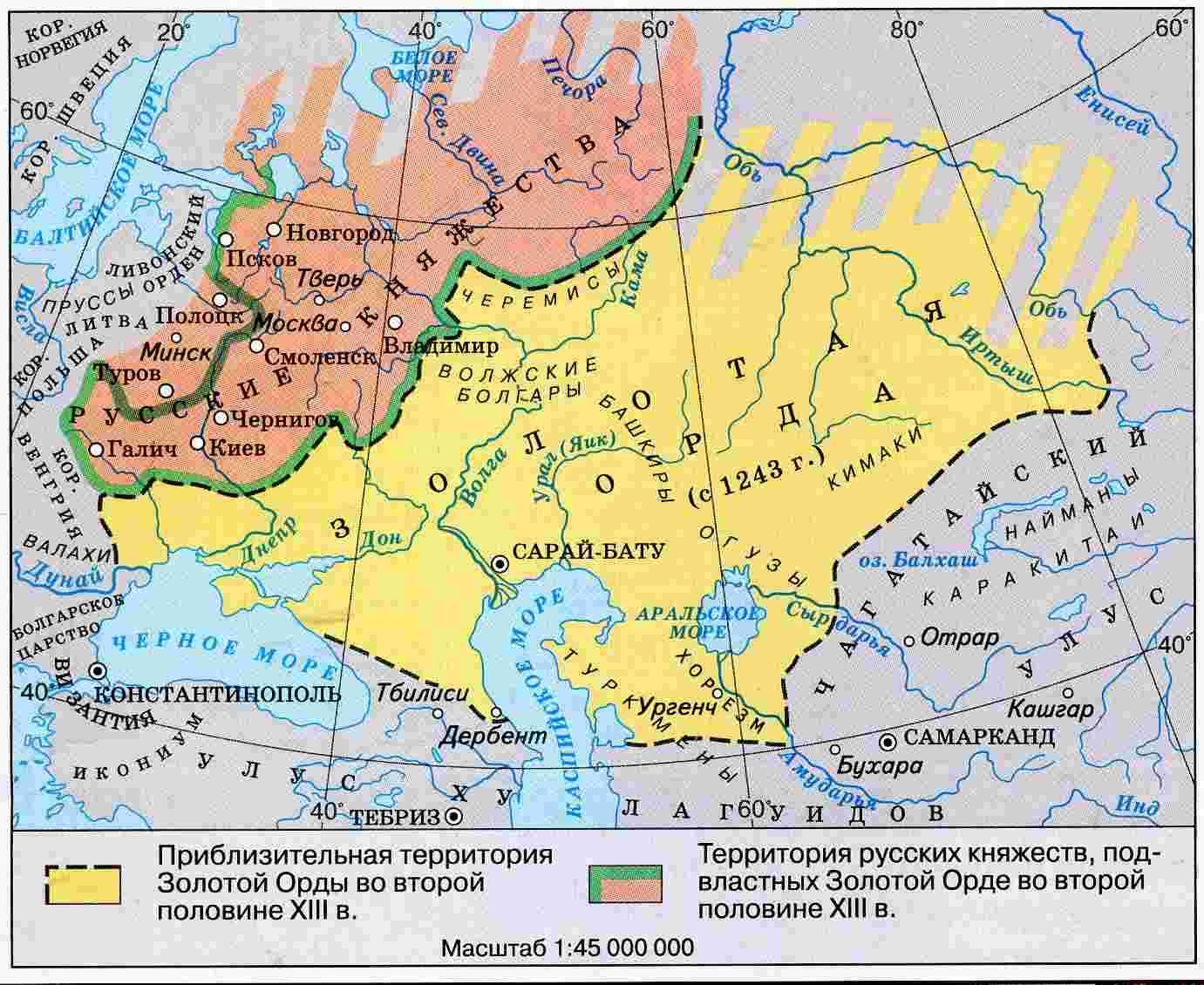